Tool ID Part 2
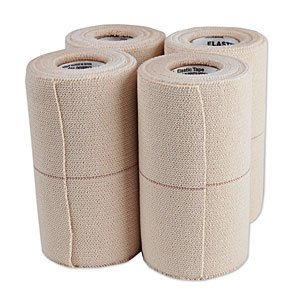 Elasticon
Roll Gauze
Vetwrap
Butterfly catheter
IV Catheter
Cold Sterile Tray
Drench Gun
Endoscope
Fecal Loop
Fetal extractor- calf
Alligator Forceps
Babcock Tissue Forceps
Laparoscope
Rectal Prolapse Ring-swine
Suture wire cutting scissors
Bandage Scissors
Lister Bandage scissors
Littauer suture removal scissors
Large Animal Oral Speculum
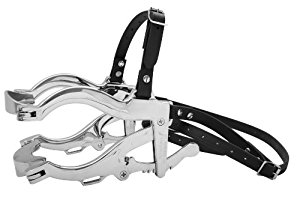 Small Animal Oral Speculum
Vaginal Speculum
Suture needle- cutting
Suture needle- taper
Tonometer
Tourinquet
Trocar and cannula